Central HPWH Work Group- AWHI
September 15, 2020
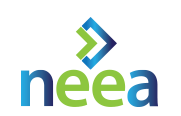 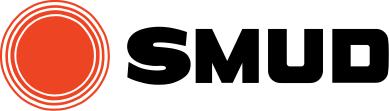 VISION
 Advance the development and adoption of HPWH Technologies faster together
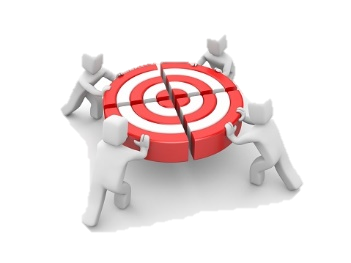 HPWH are standard practice in new construction and retrofit
COP ~ 3
Low-GWP refrigerants
Plug-and-play packaged systems
Cost-effective
Reliable
Ability for load shift
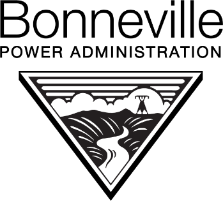 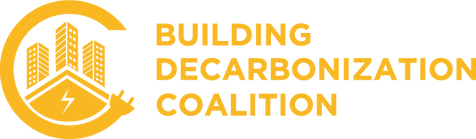 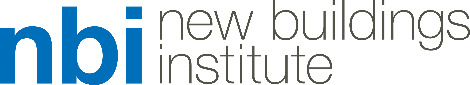 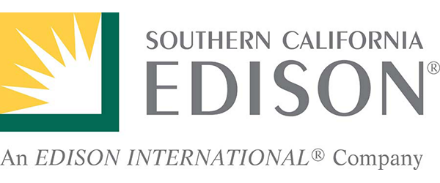 [Speaker Notes: There is a way to align our efforts and arrive at this end state in 5 years

This what we are working for.]
Updates
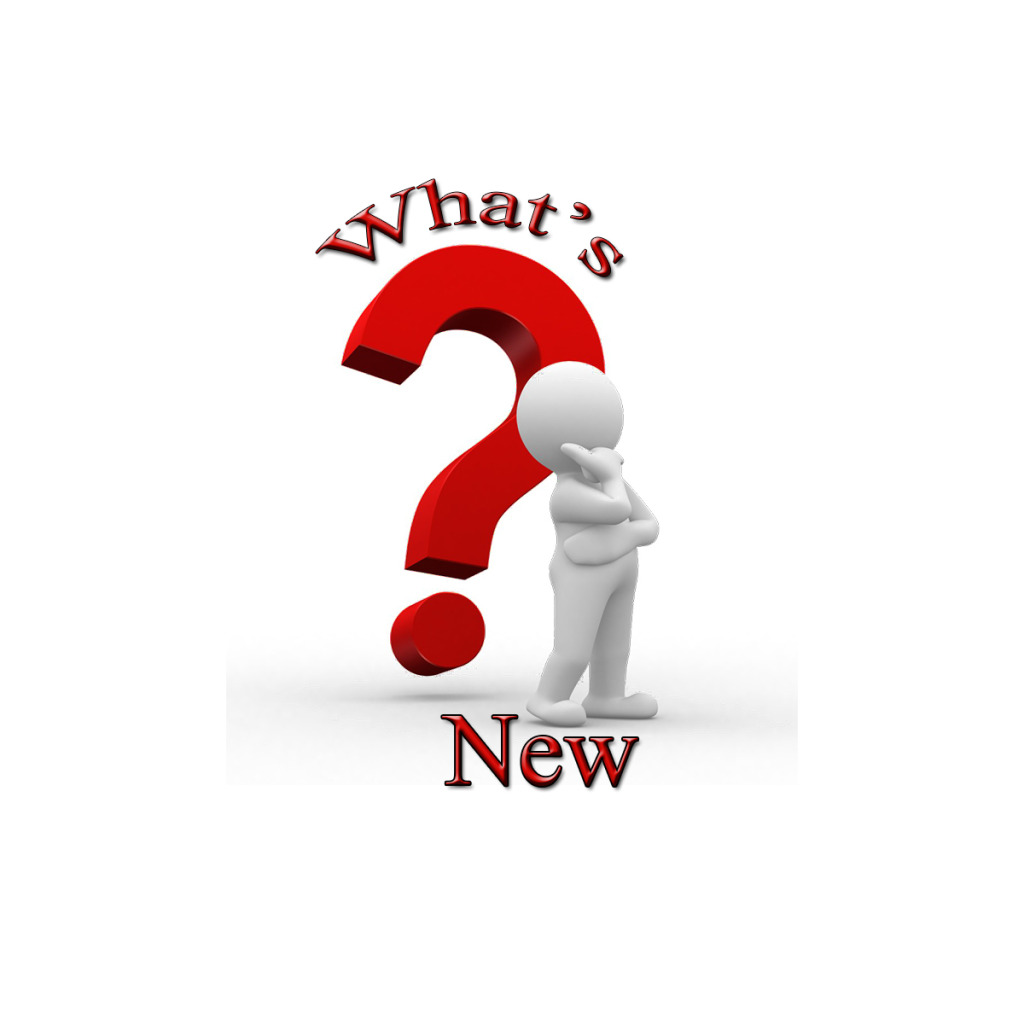 Manufacturer Updates
Distributor 
Code
Demonstration, pilots or other studies
Market Potential Forecast
Mark Frankel Ecotope
Current PNW DHW Energy Useby fuel and building type
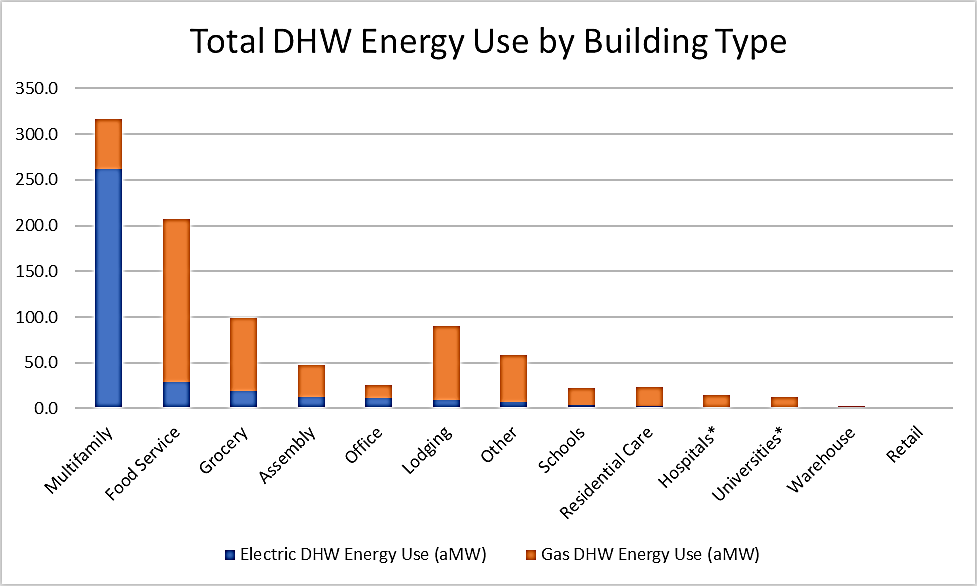 What subset of this CHPWH capacity will be over a 10-year timeframe? And at what rate?
Four Building Types
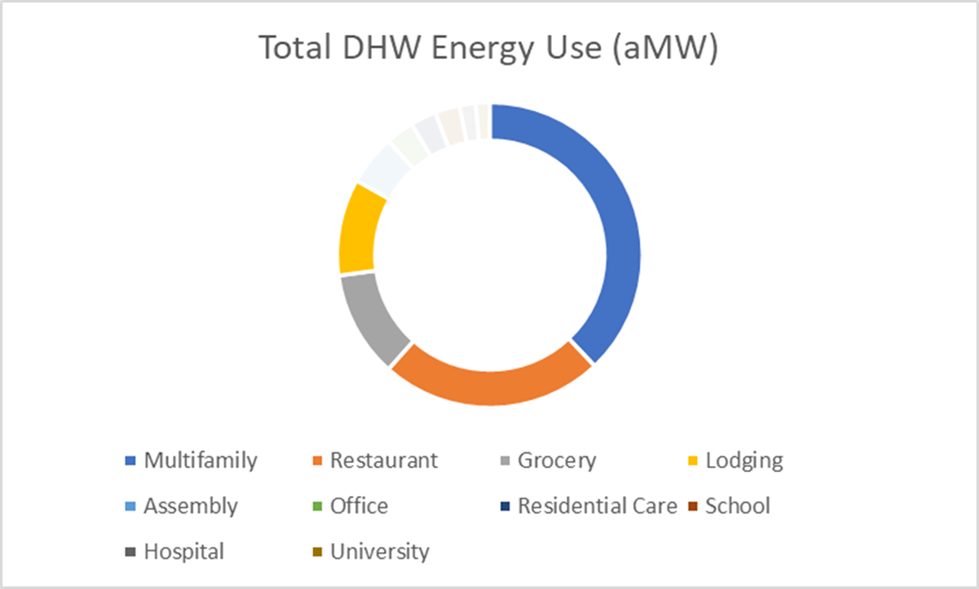 Multifamily
Food Service
Grocery
Lodging
83 %
Multifamily System Distribution
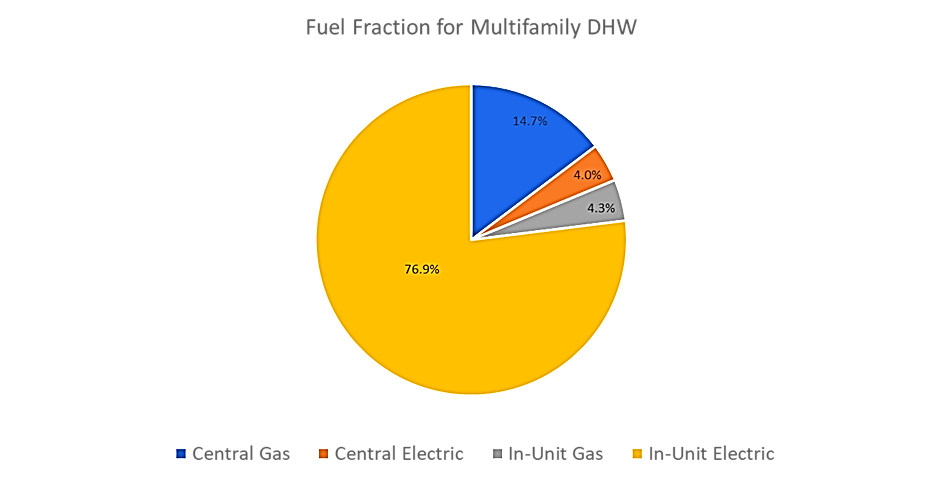 How many existing central systems will convert to CHPWH?
What percentage of new construction will deploy CHPWH?
How much new MF will be built?
What will the impact of decarbonization policies?
Information Needs
“Survey Says…”
Participant Role
Regional Policy Perspective 
Regional Policy Goals (10 year)
Estimate of Adoption Rates (1, 2, 3, 5, 10 years)
Number of Units Deployed
Equipment Availability
Refrigerant Transition
Decarbonization
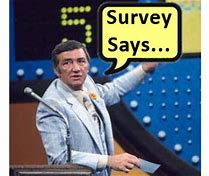 Technology Innovation Model (TIM)
Parallel Development Paths
Code Adoption
Policy Development
Code Development Research
Prescriptive Path
Modeling Path
Title 24
Manufacturer Packaged Systems
Technology Innovation Model
Feasibility Study
Application Testing
M&V
Demonstration
System Metrics
Market Deployment Support
Manufacturer Support Docs
Outreach
Pilot Projects
Best Practice Guides
Case Studies
Training Modules
Utility Program Development
Programs Deployed
Program Goals
Program Design
Pilot Programs
Technology Innovation Model (TIM)
Feasibility Study
Application Testing
Demonstration
M&V
System
 Metrics
Manufacturer
Engagement
Outreach
Development Assistance
Market Criteria
Component Descriptions
Supporting Research
System Specifications
Testing
Performance
 Map
Performance Parameters
Performance Testing
Tool Development
Sizing Tool
Temperature Maintenance Module
Load Shift Module
Performance Simulation Model
Temperature Maintenance Best Practice
Application 
Guidelines
Research / Data Analysis
Temperature Maintenance
[Speaker Notes: Developed TIM to speed product development in US marketplace – fail fast, bring engineering applications focused feedback to manufacturers – market intelligence.
Partner with manufacturers to shift orientation from selling heat pumps for custom engineering solutions to selling plug-and-play complete hot water system solutions 
Shift to plug-and-play introduces standardization which removes risk from contractors, reduces need for detailed training (follow the instructions), eliminates failures in the field which give the technology a bad name and slow adoption, reduces cost]
Plug-and-play Systems
A system of components appropriately sized for DHW needs 
Design firms, manufacturers,  or suppliers use sizing tools
Compressor, Storage Tanks, Temperature Maintenance, Mixing Valve
Purchased pre-packaged on a skid or individual components with assembly instructions
Easy install, single point of contact, reliable performance
Mitigates perceived risk from contractors using multiple subs
Correct components
Reduced risk
Reliable results
Reduced pricing over time
[Speaker Notes: Used TIM and successfully transformed a residential product into a multifamily product
Steffas and  California Hydronics, Columbia, Casdia Hydronics sample skid manufacturers.
It appears to be higher first cost of packaged system, but may not be the case once you account for the various trade labor to install the different components.  Pre-packaged systems are plug in and go. \

Goal:  Nordstrom style and service at Costco wholesale prices. 

.  Everything from one place if something goes wrong.  N
WANT IT PRE-PACKAGED OR THE PARTS AND PIECES TO SHOW HOW IT IS PUT TOGETHERot  general and multiple subs.]
A Winning System: Plug-N-Play
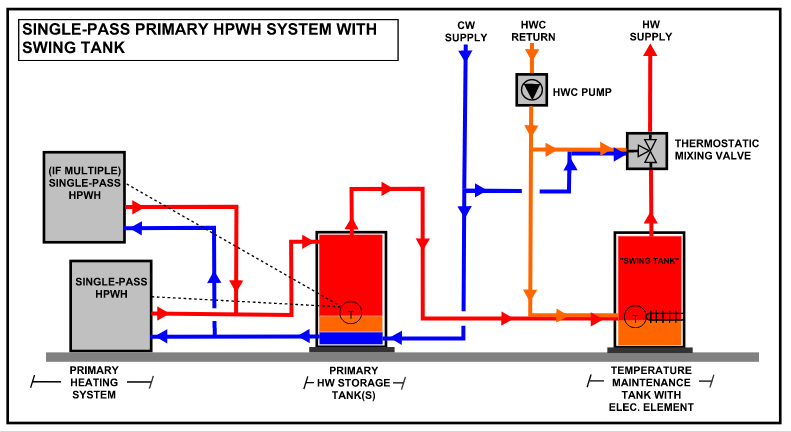 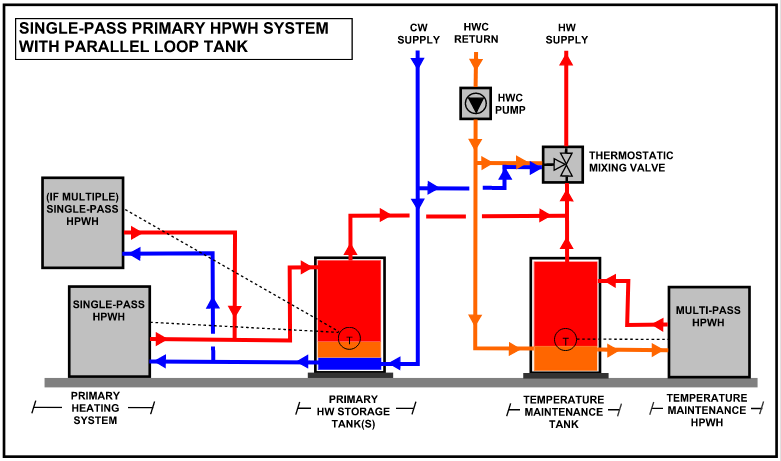 4 System Components: Design Support along with 
Heat Pump, Storage Tank, Mixing Valve and Temperature Maintenance
[Speaker Notes: Plus the Design – DO NOT OVERSIZE

including heat pumps, tanks, mixing valve, temperature maintenance system

Two ways of dealing with Temp Maint. A parallel loop tank and swing tank. 

Can be skid mounted or all the parts and pieces & design support]
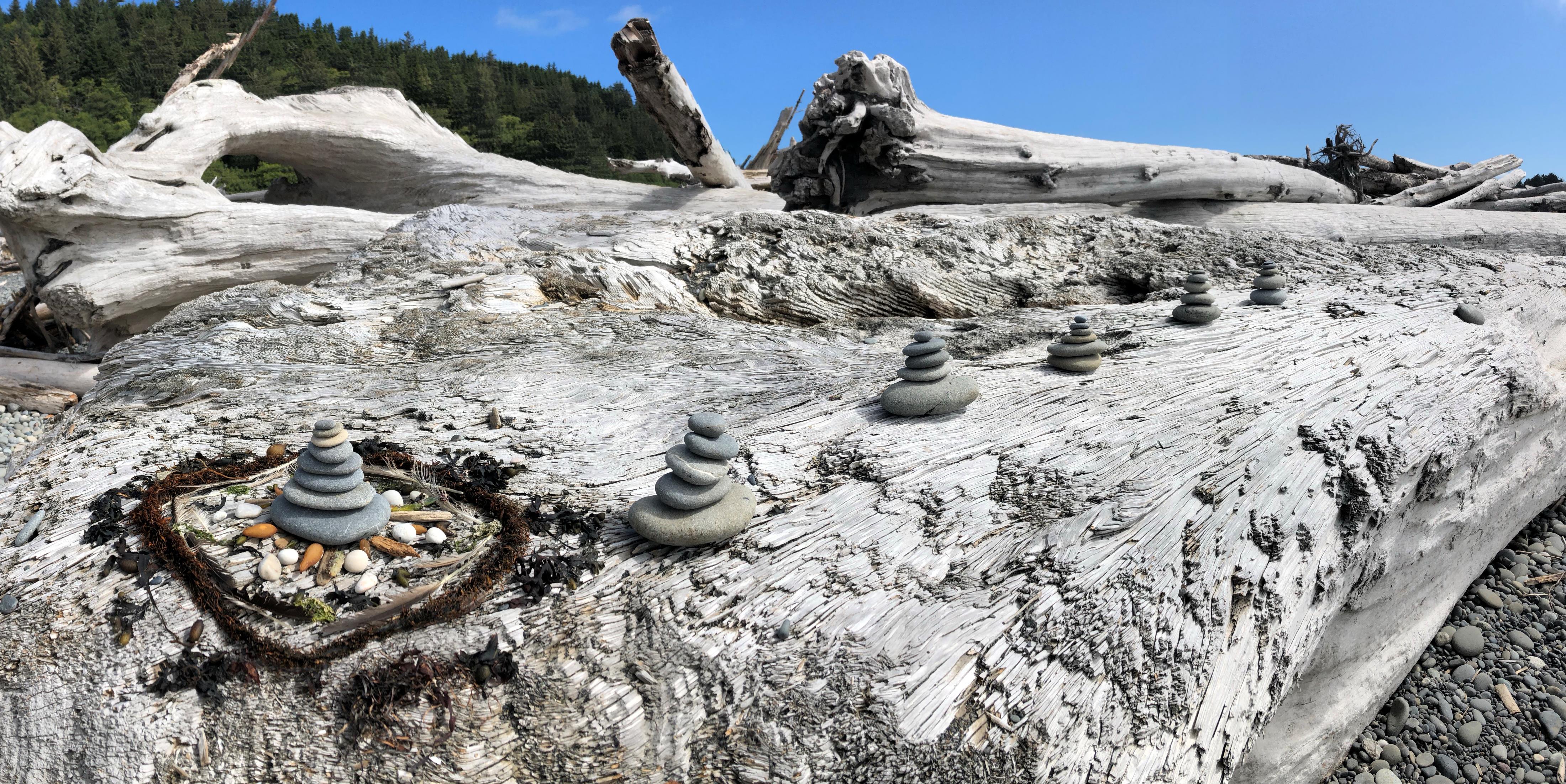 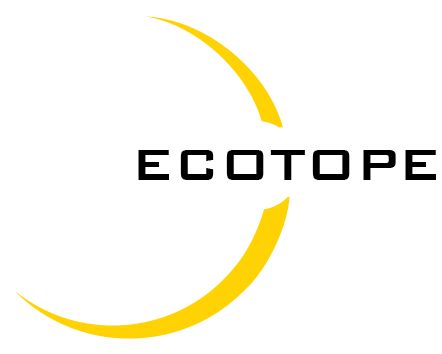 Shawn Oram, PE
Director of Design and Engineering
Ecotope, Inc.
shawn@ecotope.com
Sanden Multifamily
Why Central Heat Pump Water Heating?
Significant Peak Load Reduction

Reduces DHW Energy Usage By 65%

Demand Response Capable

Thermal Battery
Cold Climate Central Heat Pump Water Heaters.
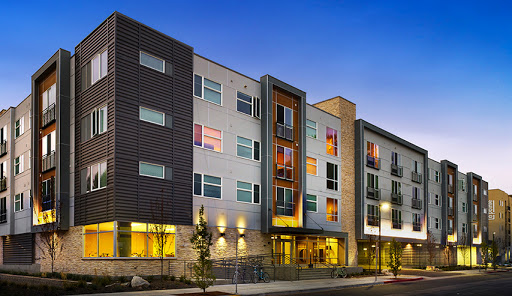 There are no large central heat pump water heating equipment options to serve the Northern US multifamily markets.

Requirements:
Operate down to -10 F EAT.
Make 170 F DHW
Low GWP refrigerant
Single pass operation
Load shift capable
Control system with alarms
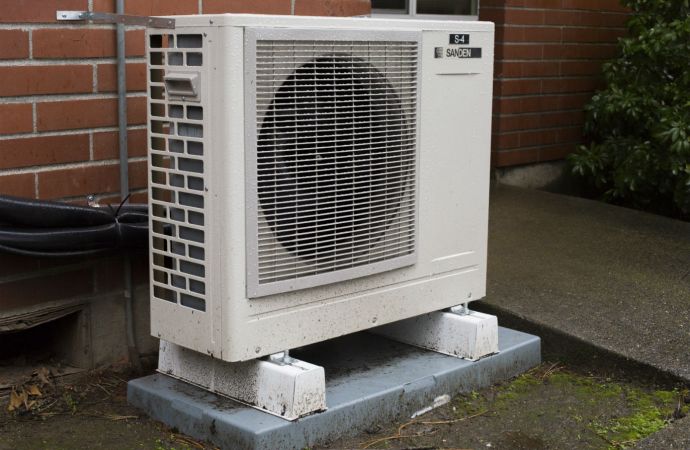 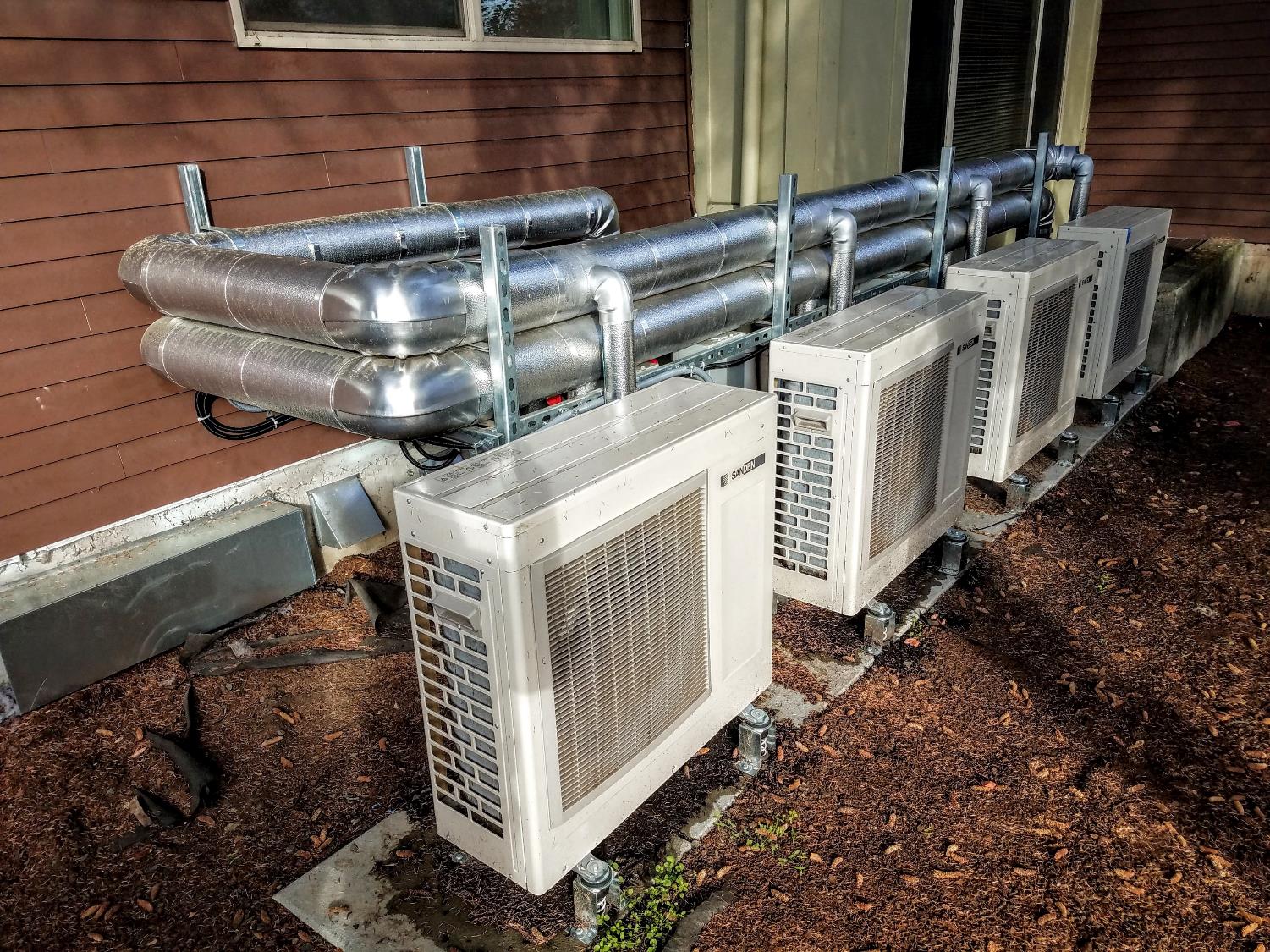 Sanden CO2 HPWH
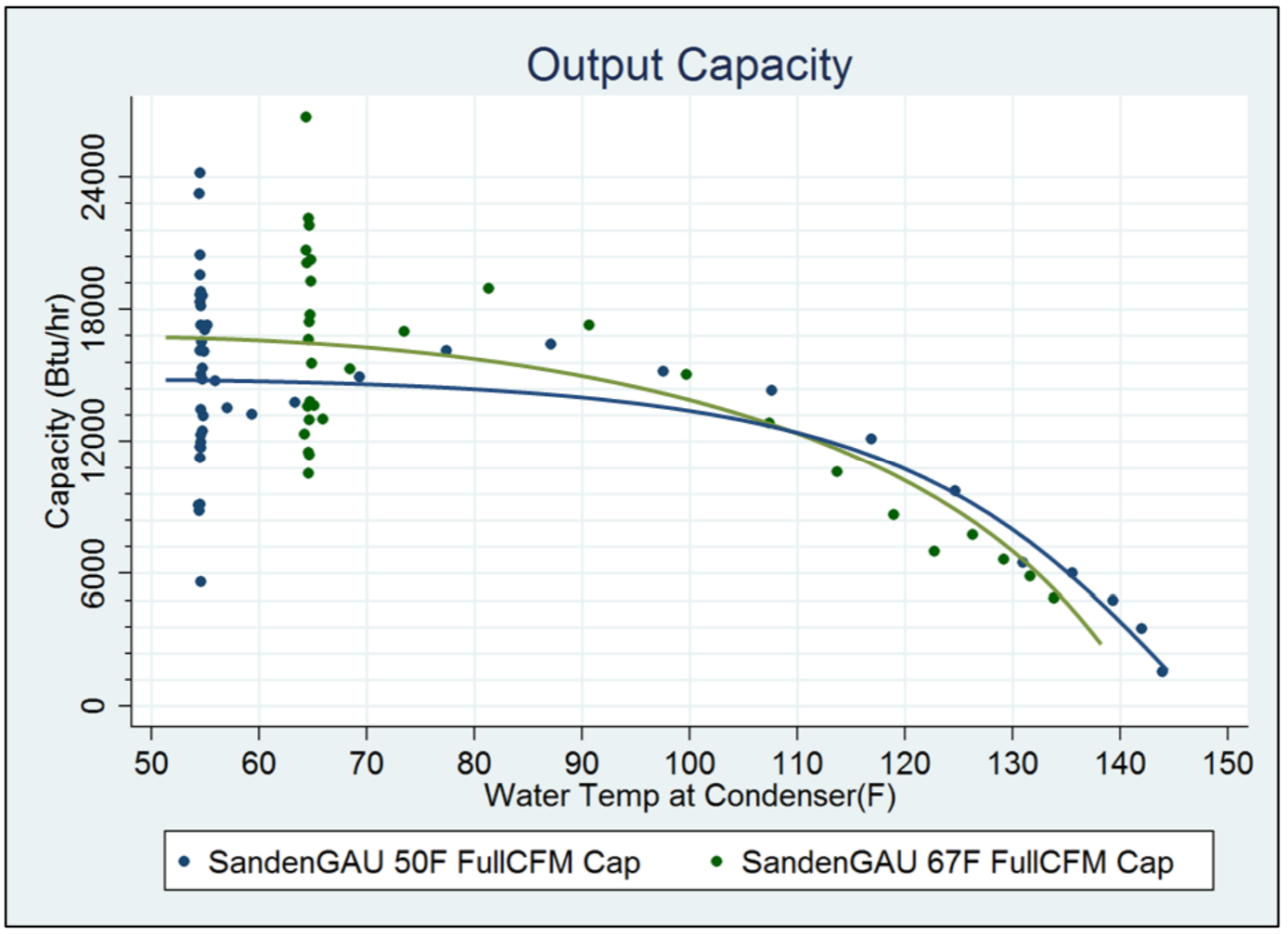 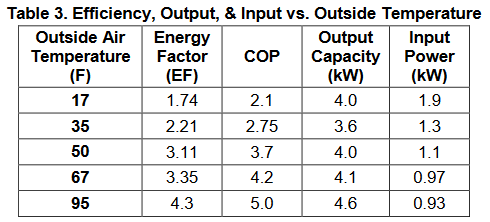 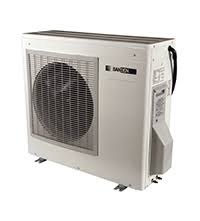 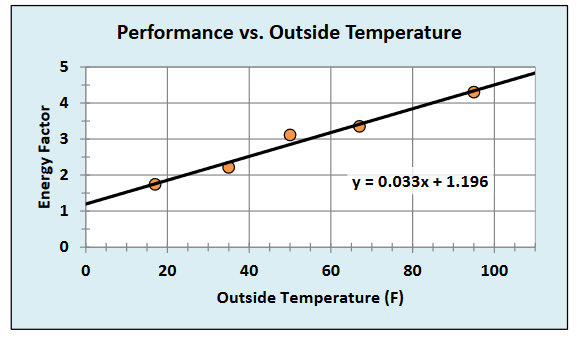 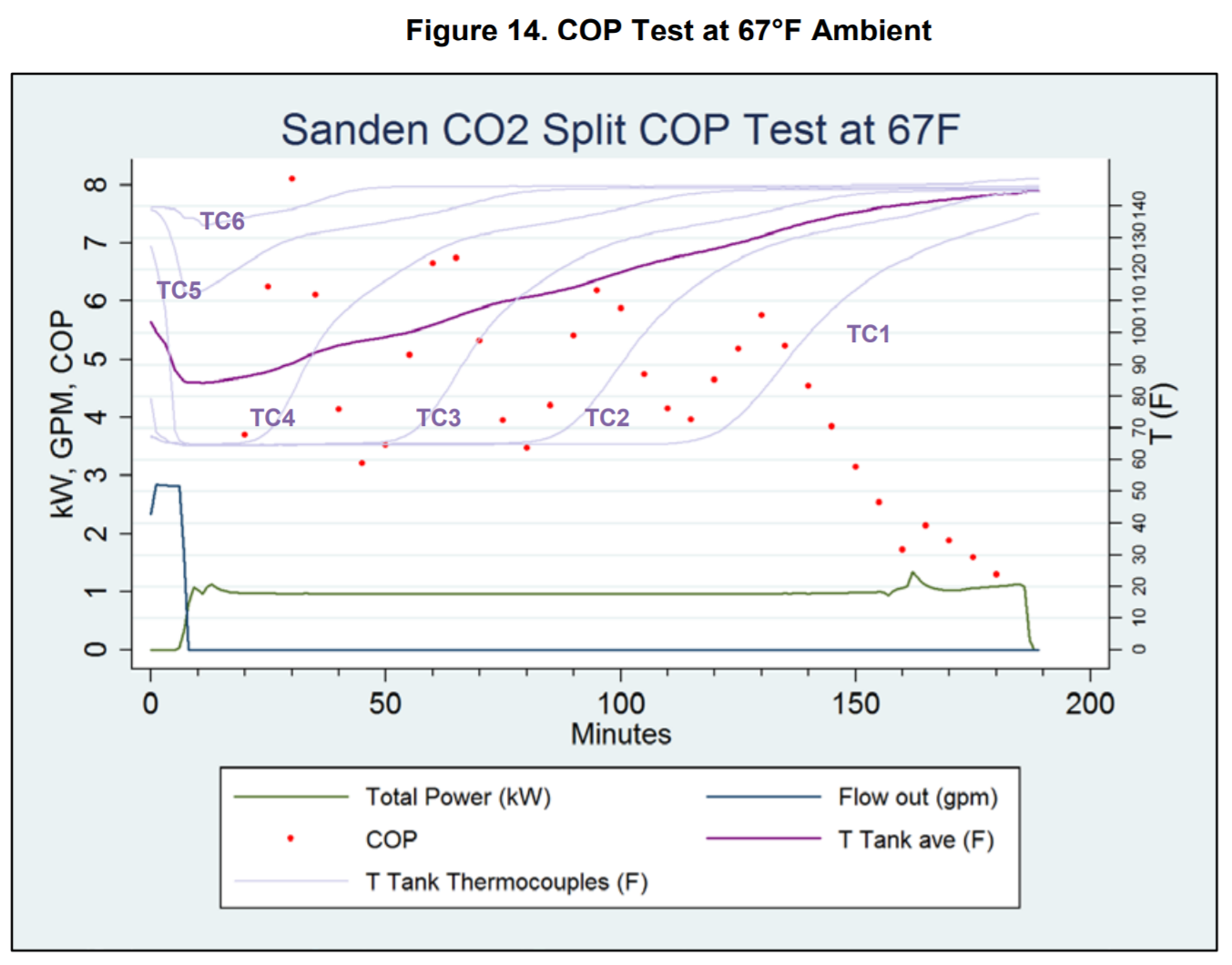 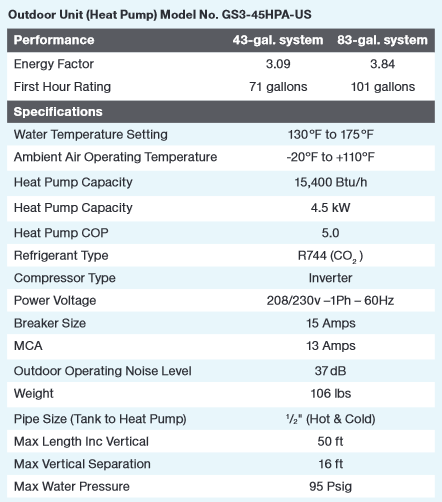 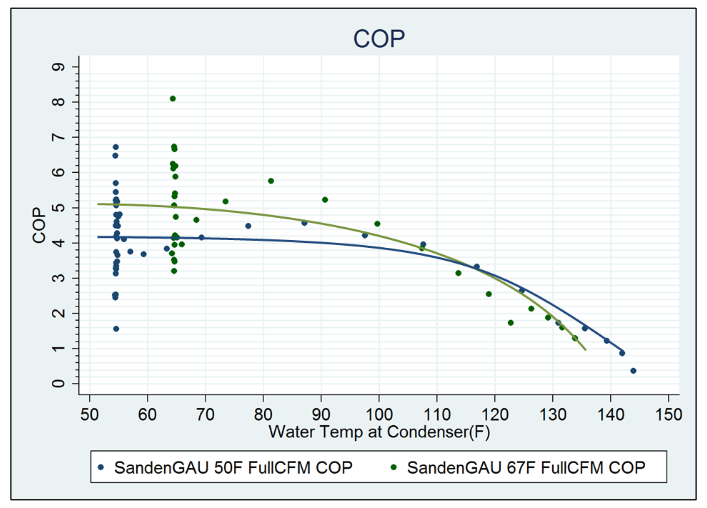 Single Pass Design
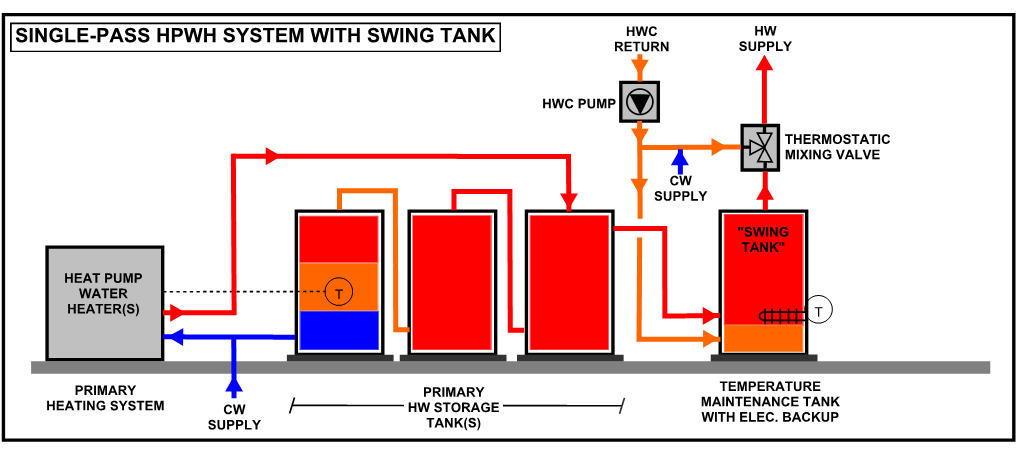 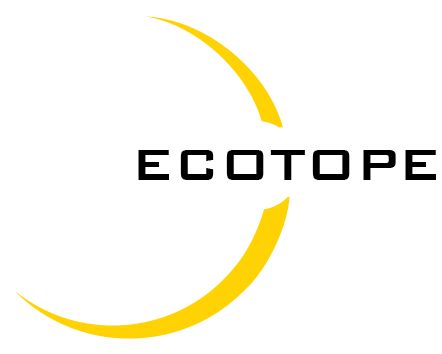 Sanden Multifamily Packages
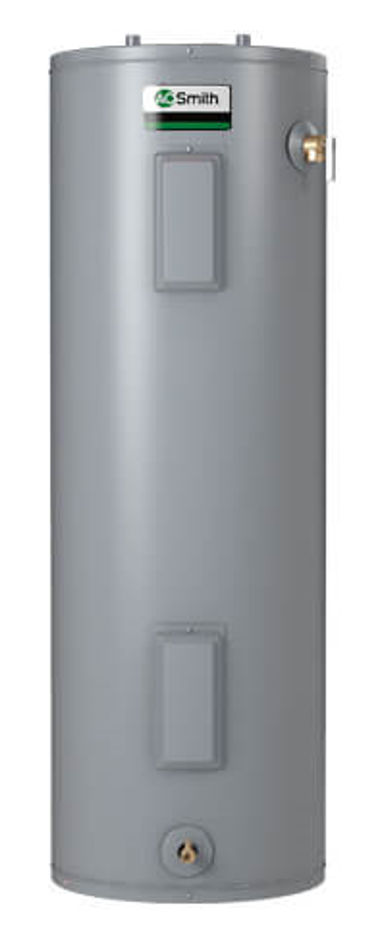 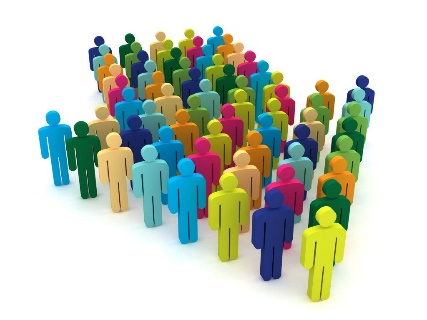 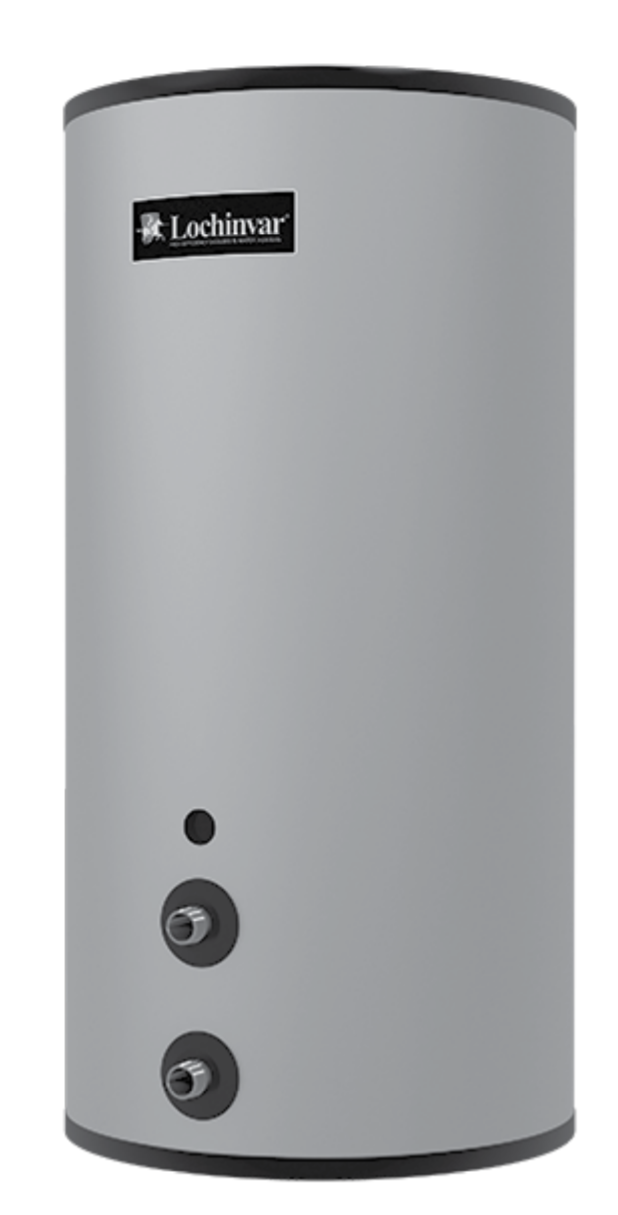 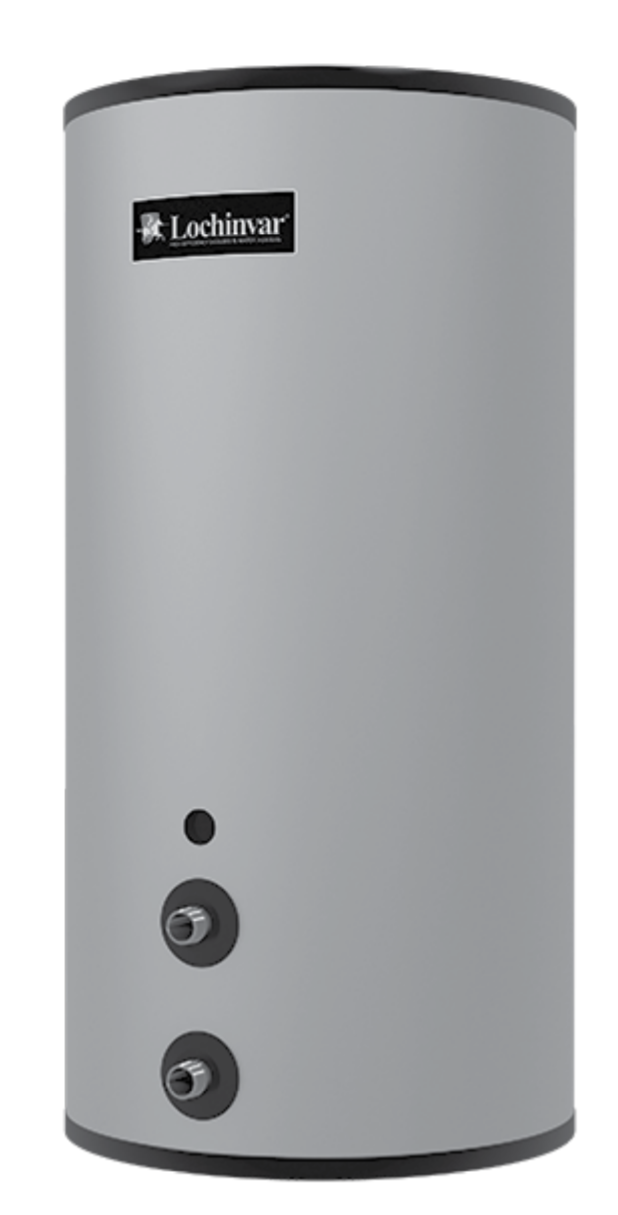 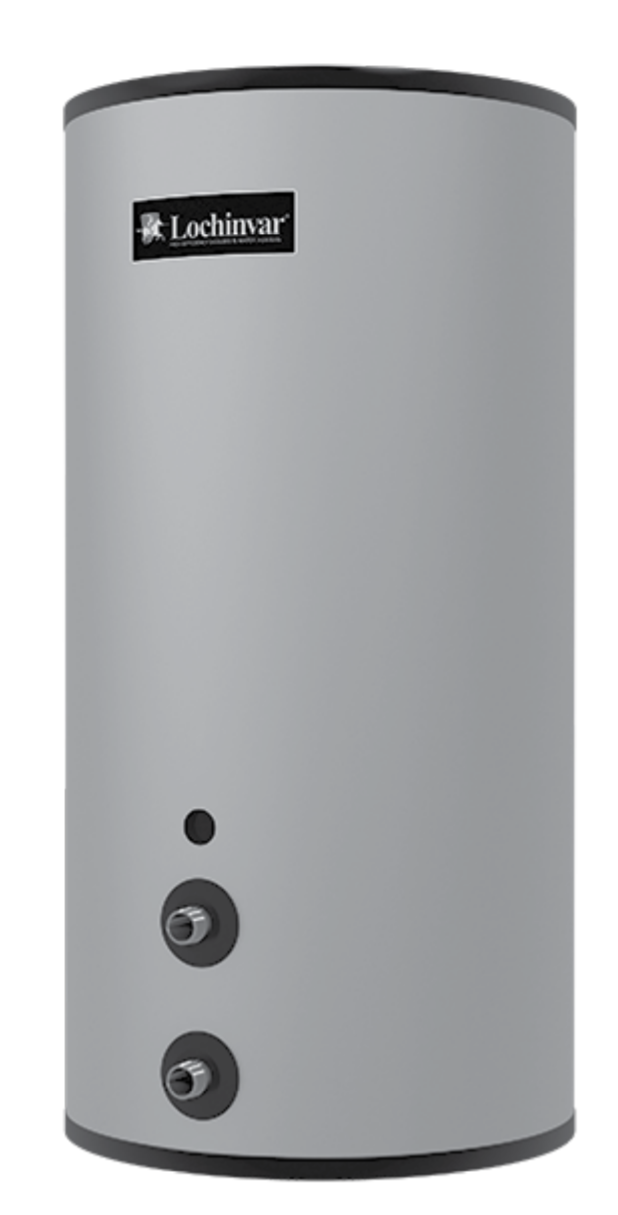 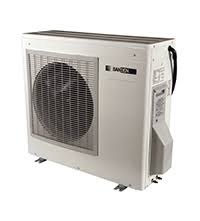 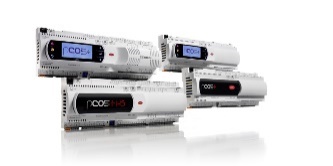 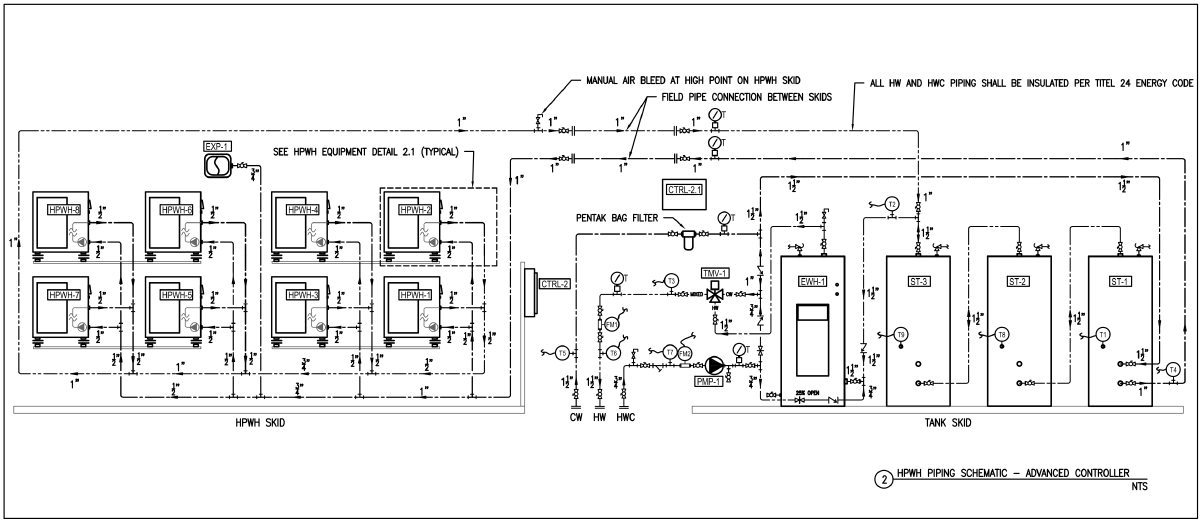 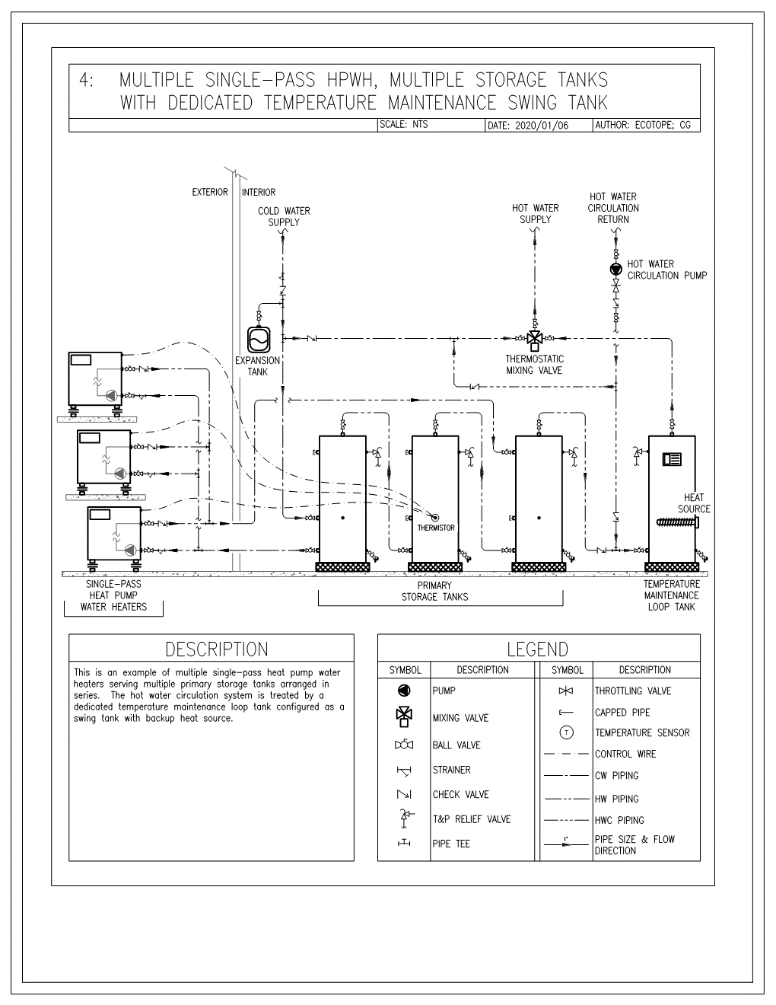 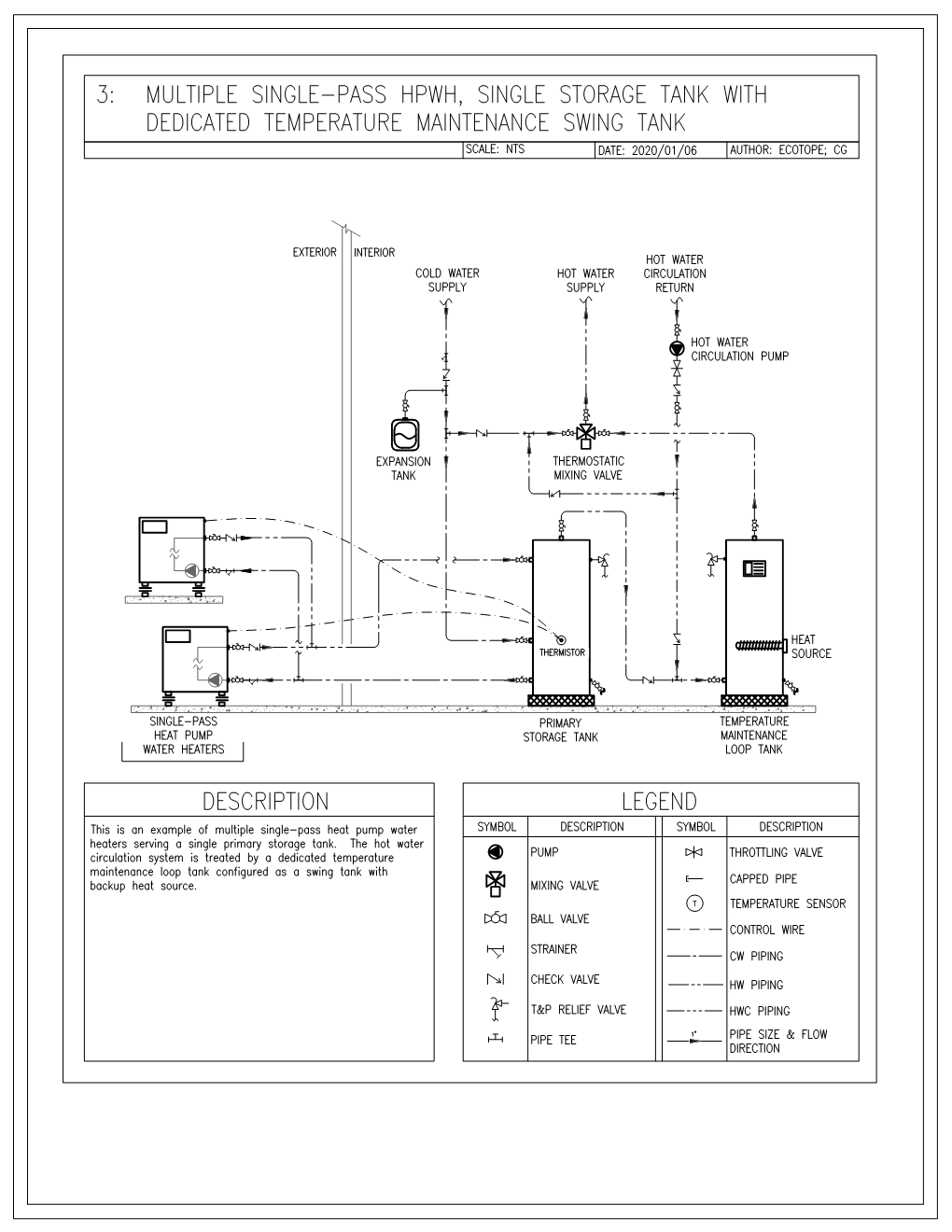 Installation Instructions
Plug and Play Sanden Multifamily Rooftop Skid
Meets Northern Climate Specs for CHPWH as well as California’s ACM for Multifamily CHPWH
System configuration of skid of storage tanks and a skid of heat pumps w  controls
Deliver, hoist to roof-curb, plug in water, electrical, connect data and ready for startup procedures
Controls options - basic and advanced control package
Load-shift enabled
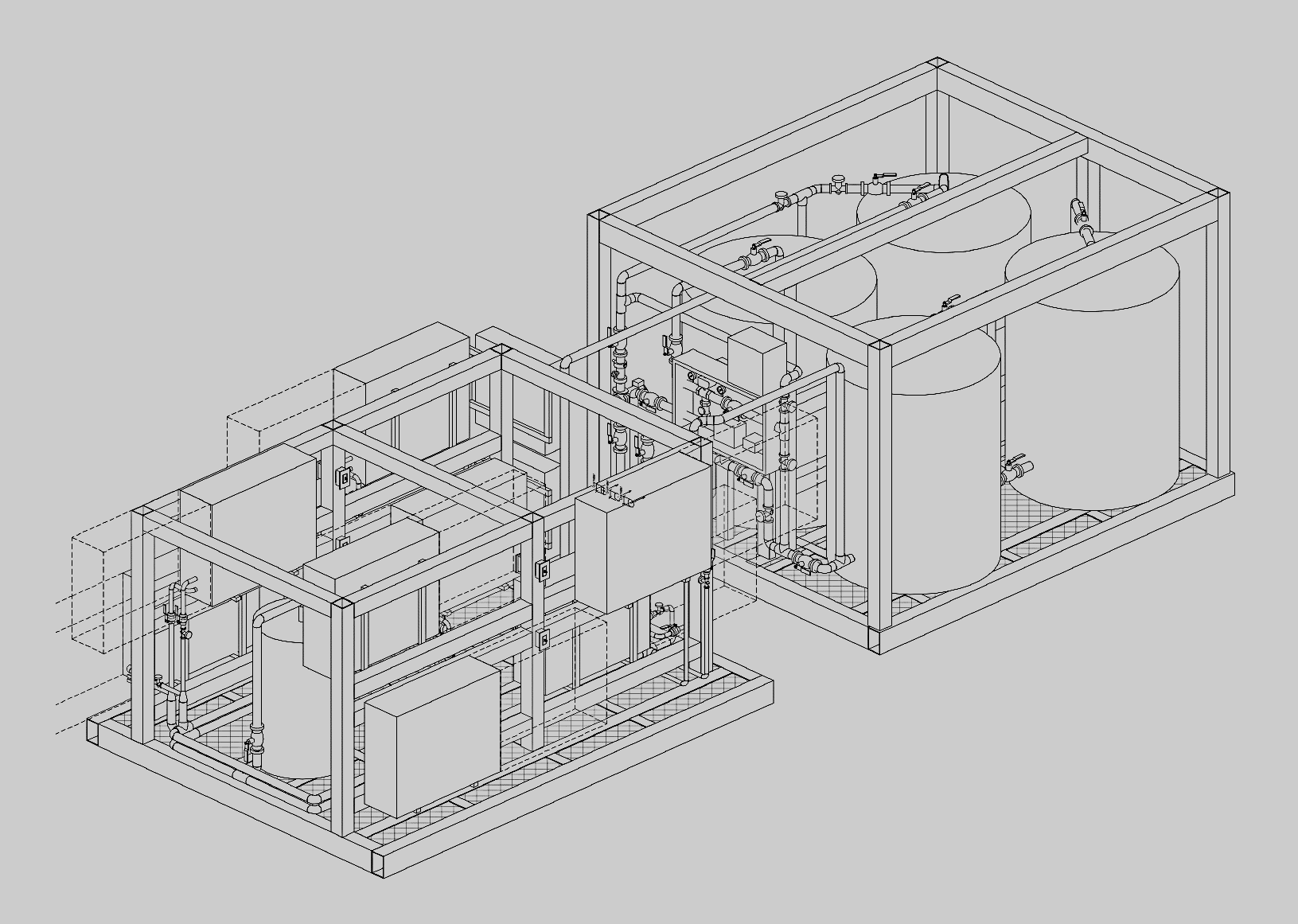 Menlo Park Roof Top Skid Installation
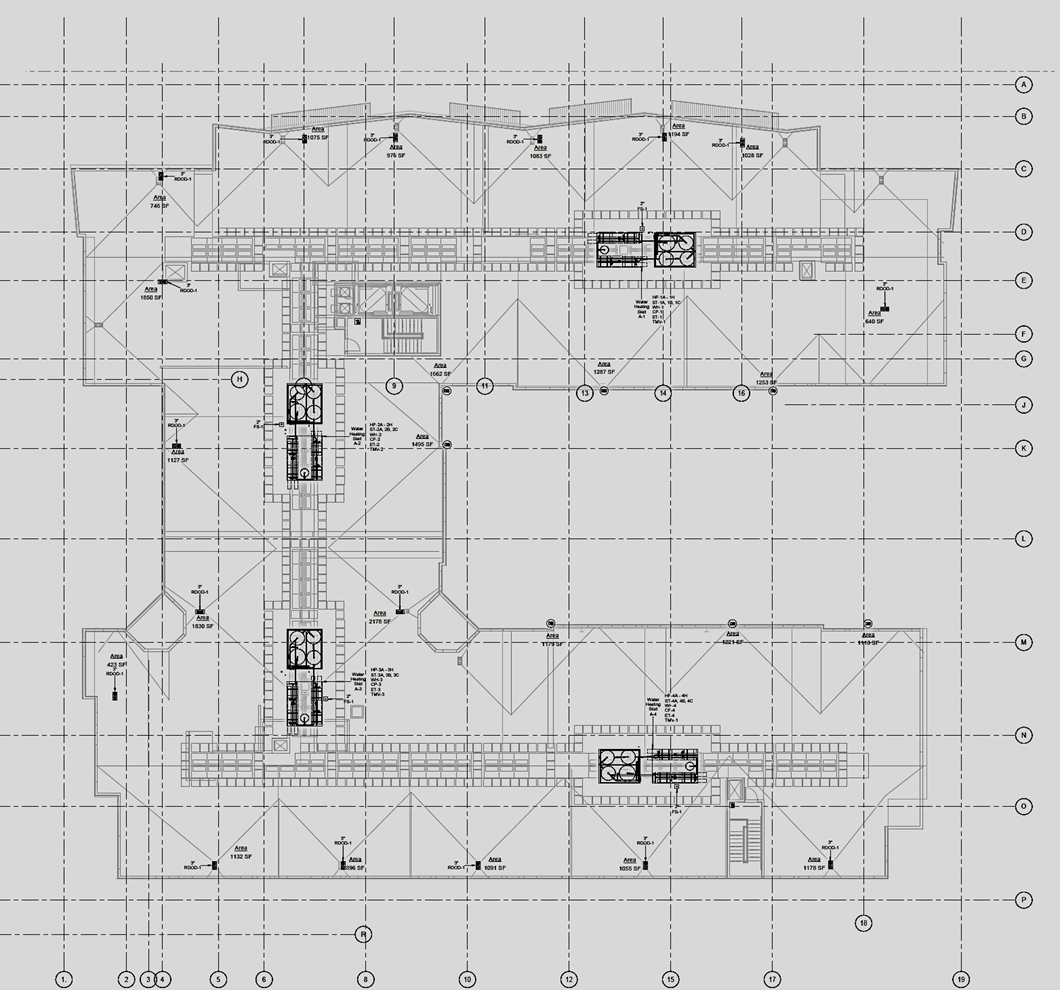 400 People, 250 Units
4 Rooftop (100 Person) DHW Plants 
4 Small Hot Water Distribution Loops
Installed in Q1 2022
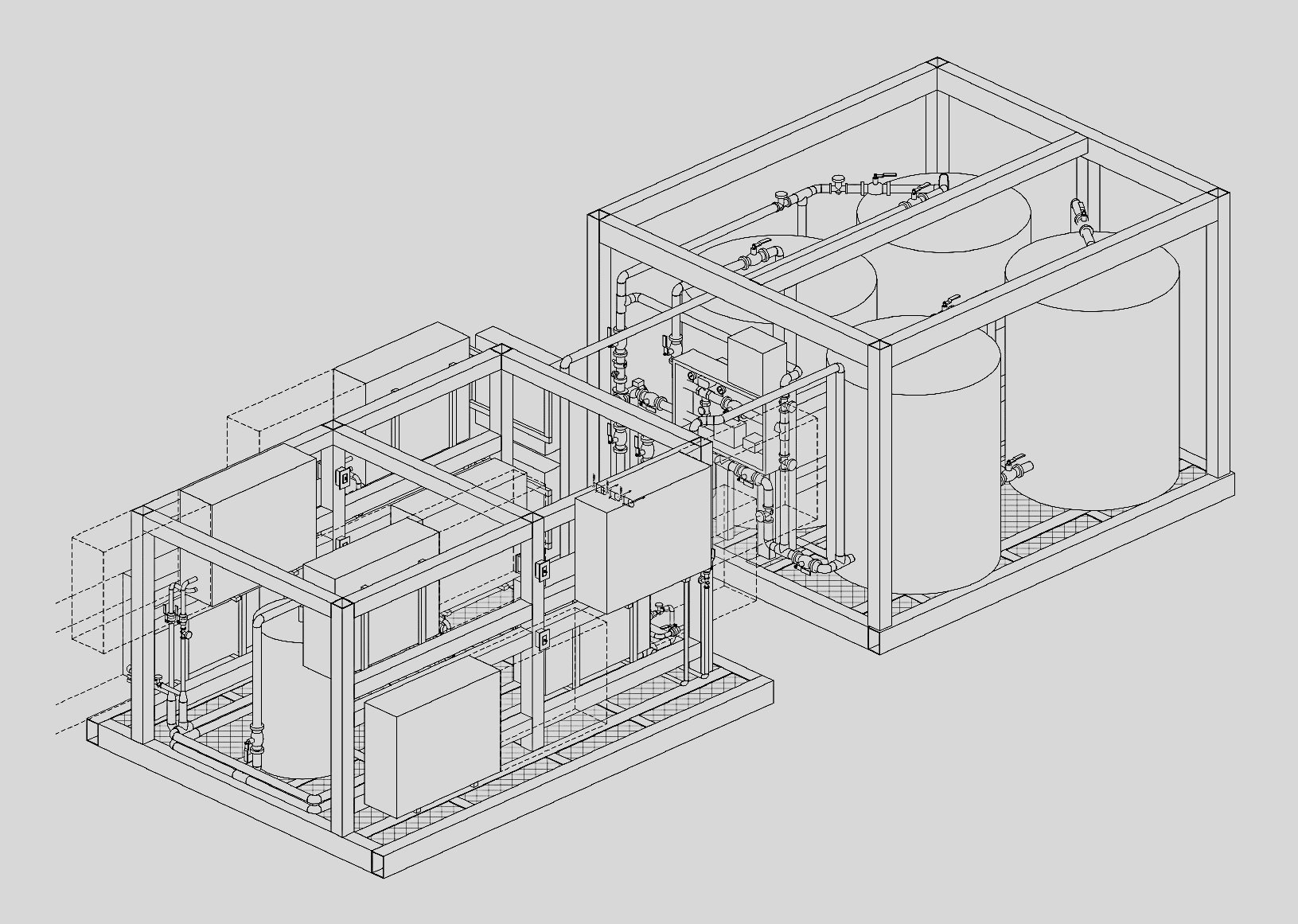 On-line Pre-Bid Certification Course
Held online at Small Planet’s Learning Center
Course created to provide basic understanding of system to prevent “risk pricing”
Bidders required to prove course completion as bid pre-requisite
https://www.smallplanetsupply.com/learning-center
[Speaker Notes: Small Planet Supply, Olympia, Washington
High performance buildings, Passivhaus & Zero Energy Buildings
Pre-qualification of installers training approach for multifamily systems 
Training program (website videos)
Single distribution channel for plug-n-play package
Provides technical and design support
How many, how much, how did you figure parts and pieces]
Full Feature Learning Platform
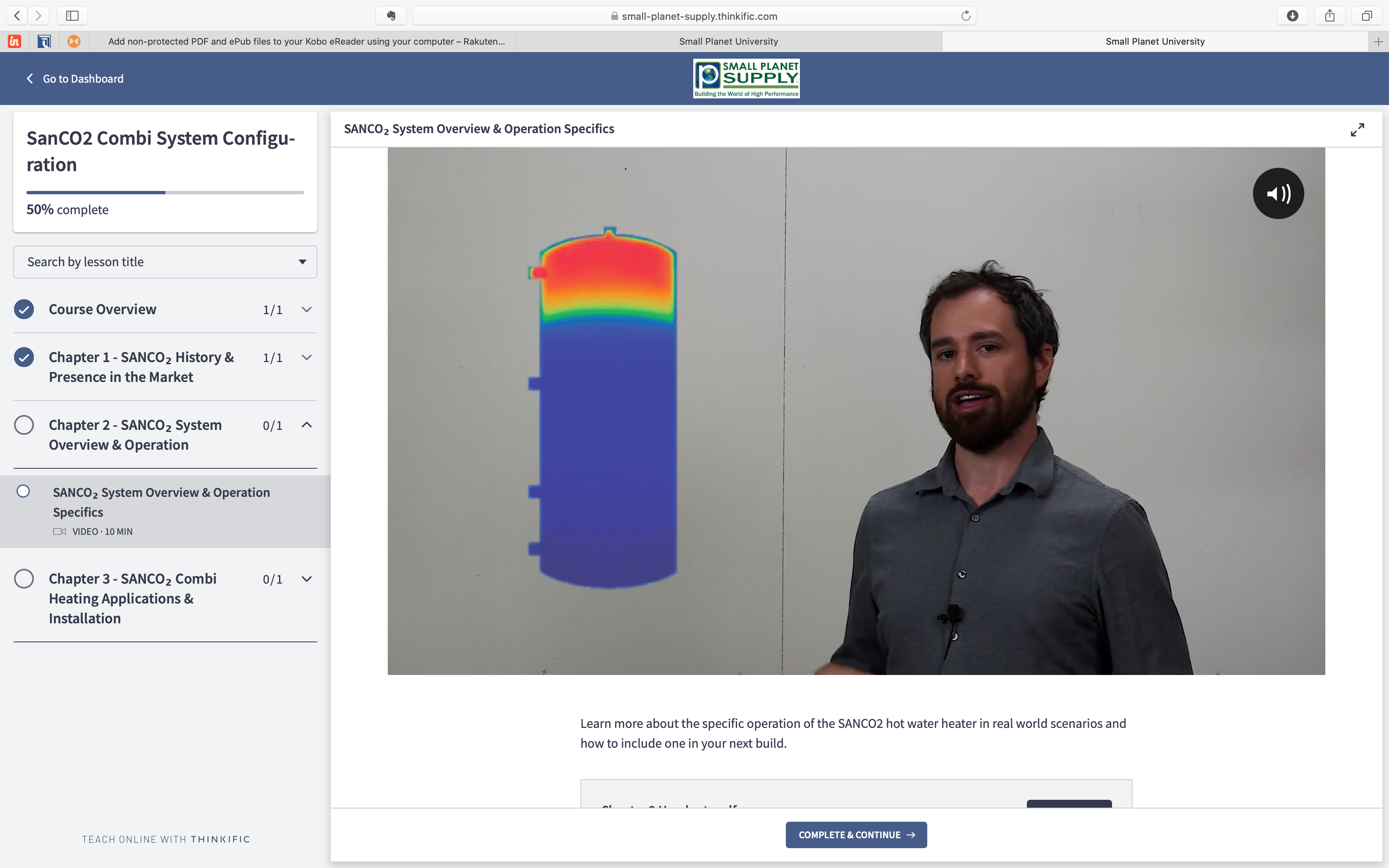 Course broken into chapters
Downloads available
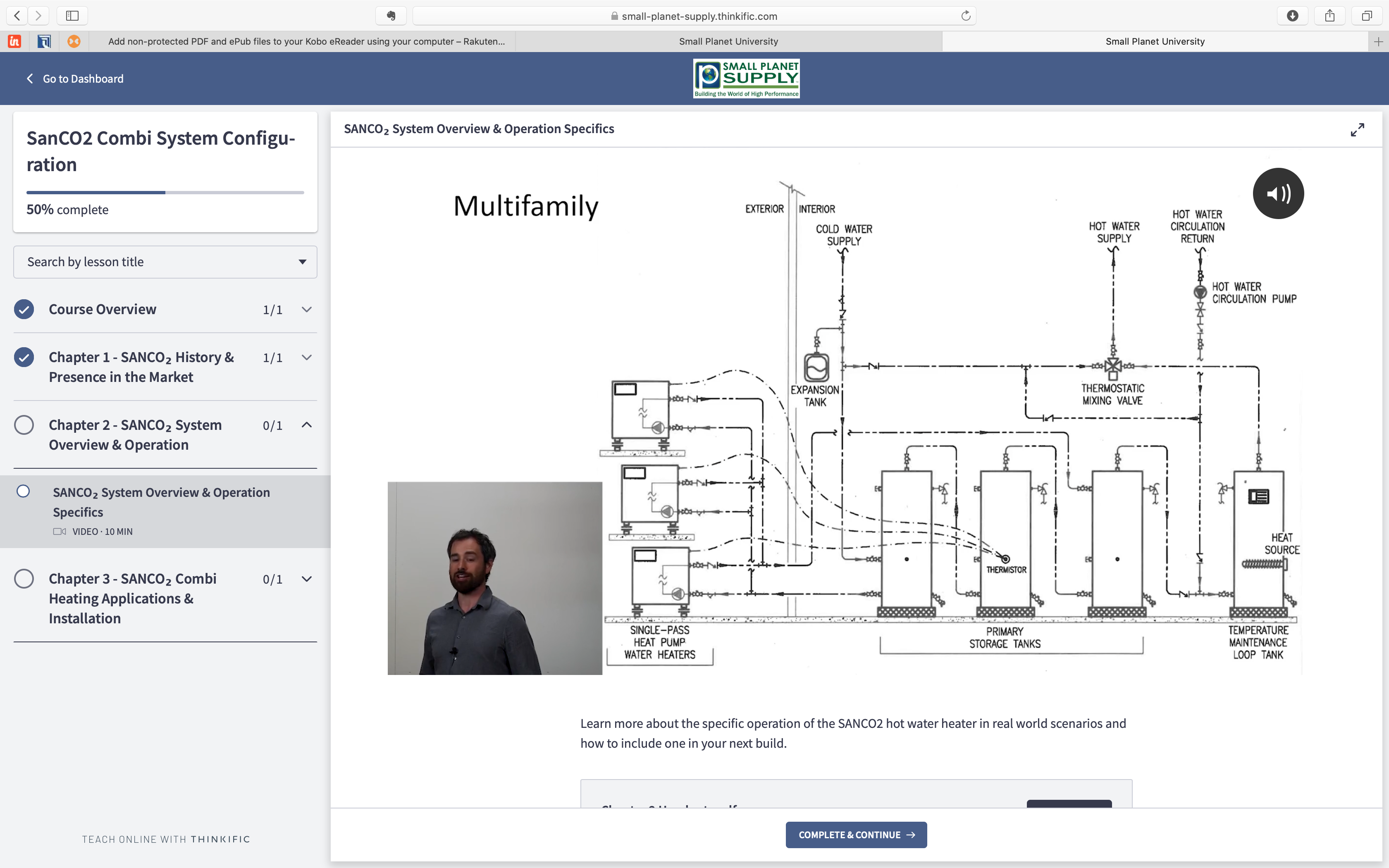 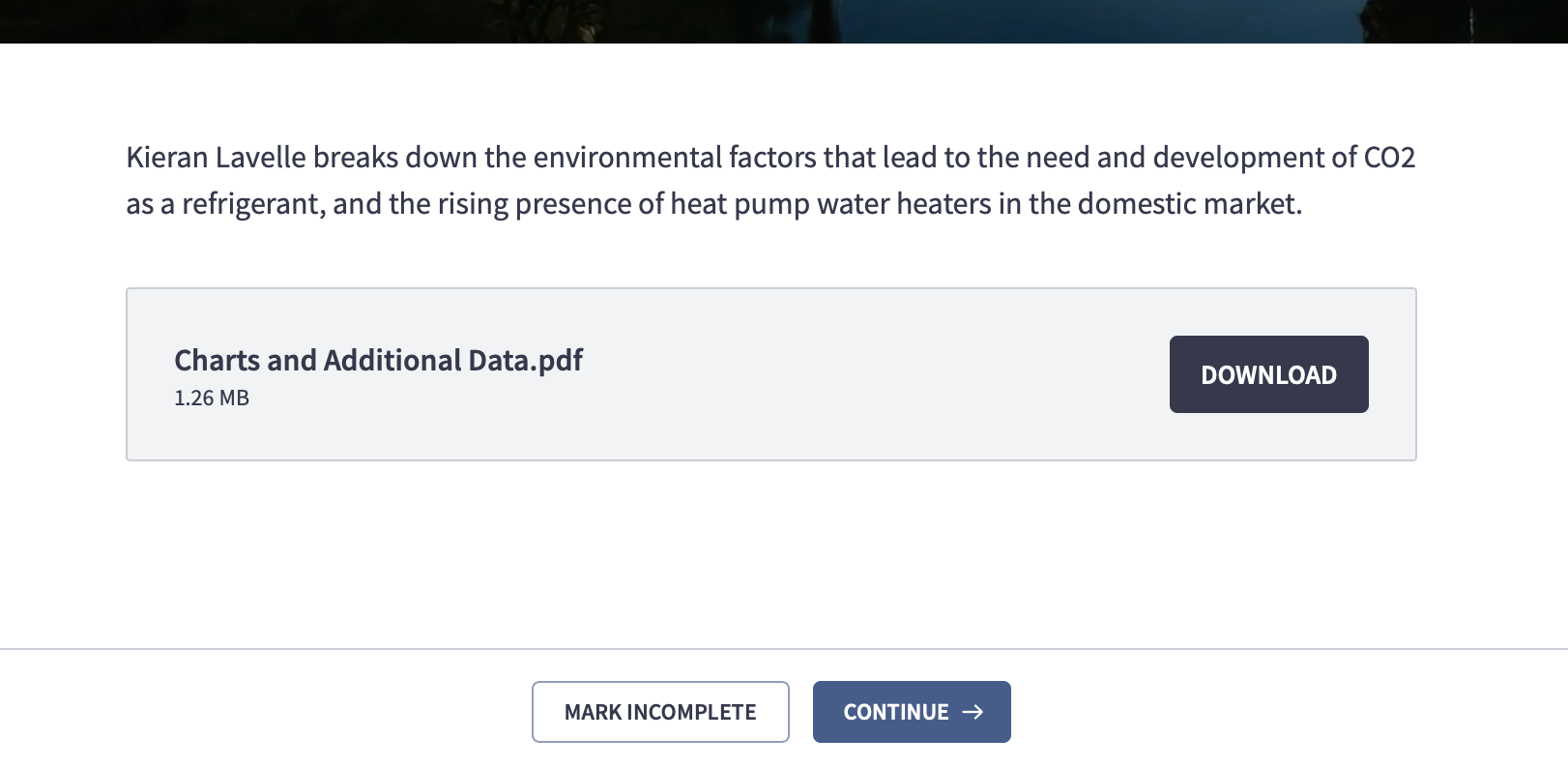 Upcoming Critical Work
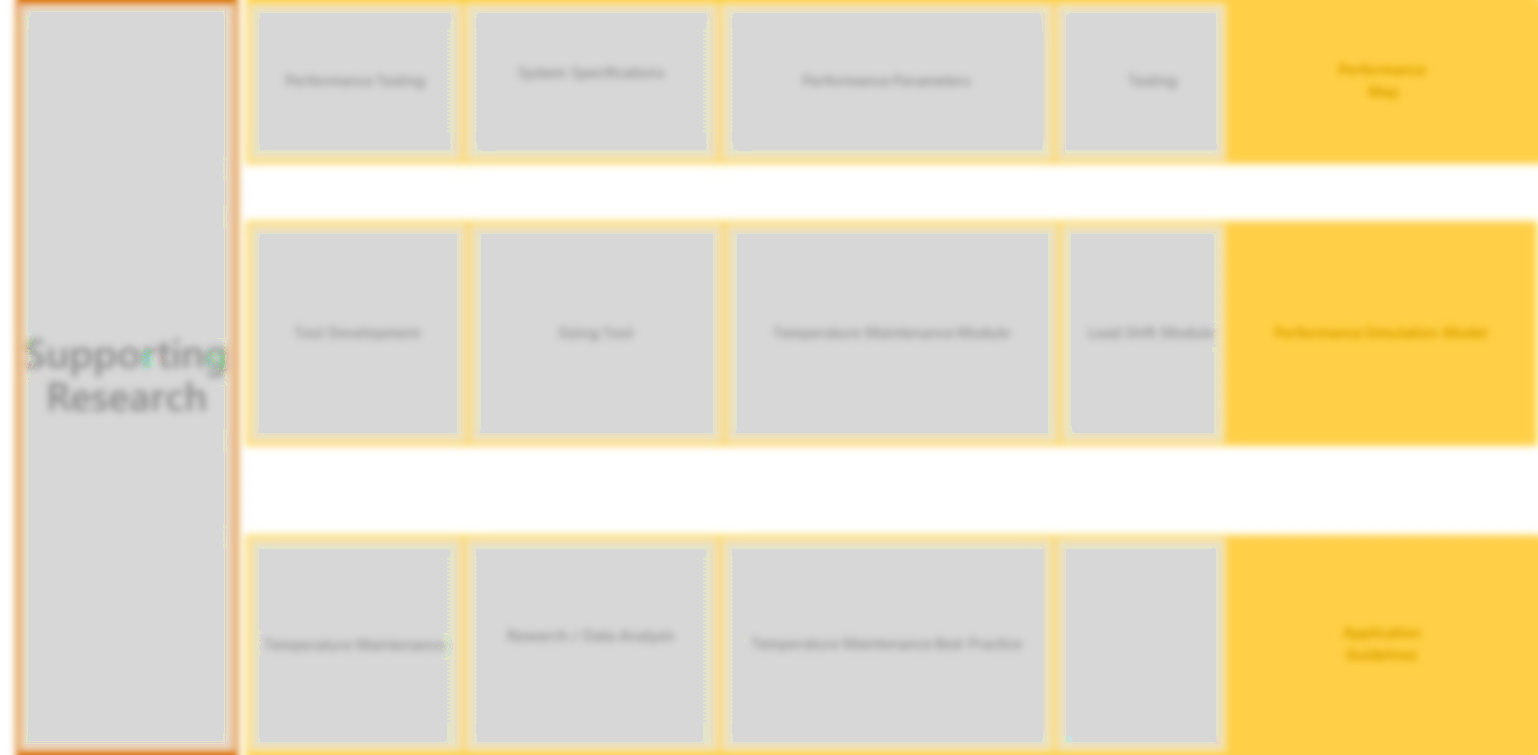 Tool development
EcoSizer 1.0 – sizing tool
EcoSizer 2.0 – energy modeling tool
Critical supporting research
Temperature maintenance losses
Different design configurations
Generic design guidelines and specifications
AWHS development begins in next quarter
Code development and alignment
CA Simulation Engine – integration of HPWH-Simulation
Developing testing protocol and lab accreditation to validate CTA 2045
Lab testing for performance maps and applications (PG&E)
System performance maps
[Speaker Notes: Manufacturer
Laars Feasibility
Colmac develop new GWP product
Mits – load shifting
Sanden - new controller
Working w each manufacturers on different steps of the TIM
Itomic, Mayakawa, Daiken

Next time come back to the discussion?  What other work is going?

Here is all the work that we are funding and doing. What are you going to do?  - Warn this call is coming. Following up w each one of you.  What needs to get done to make this real.

Let me know who I should talk to.]
Thank you